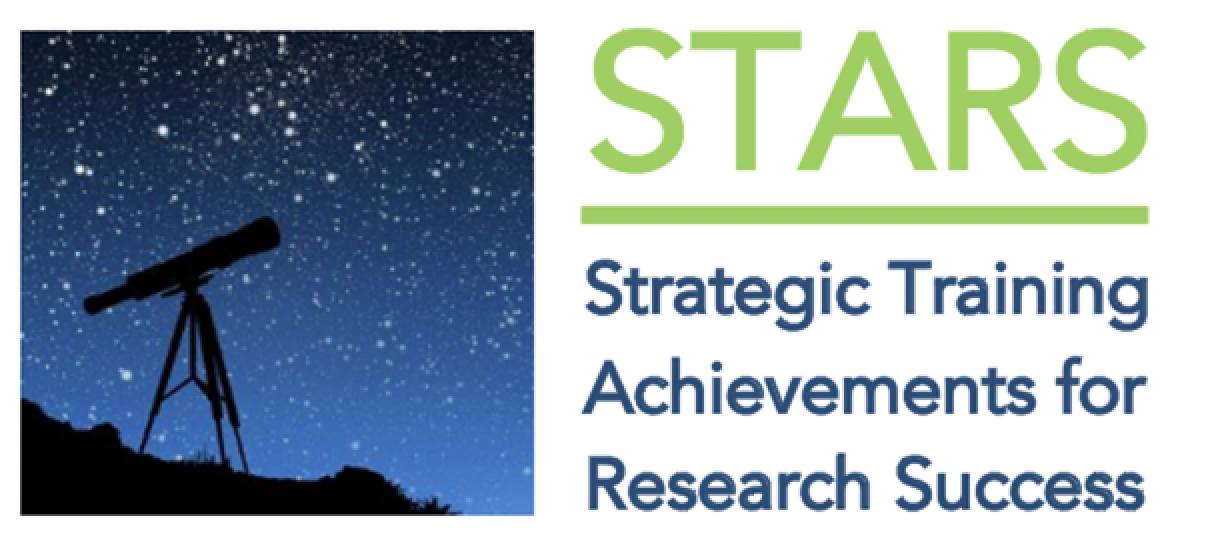 Bidirectional Training to Enhance Cancer Research Capacity in Africa
Supported by D43-CA260640
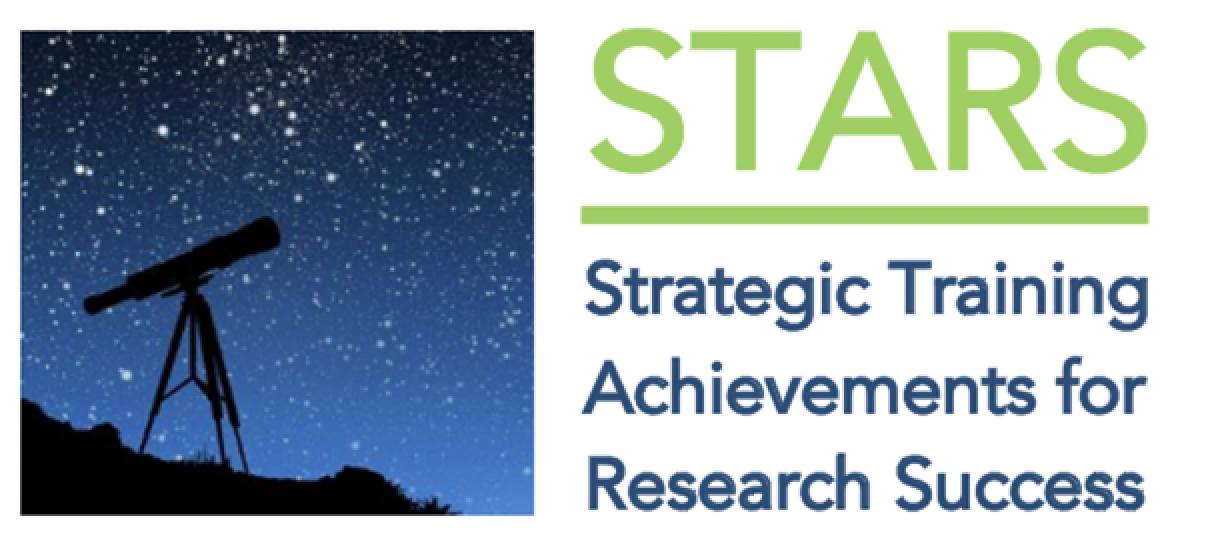 Motivation
The growing burden of cancer in Sub-Saharan Africa (SSA) must be addressed by African cancer researchers.

Cancer Researchers in SSA often lack 
Mentorship 
Collaborators
Grant writing expertise
Project management
Best practices for research rigor
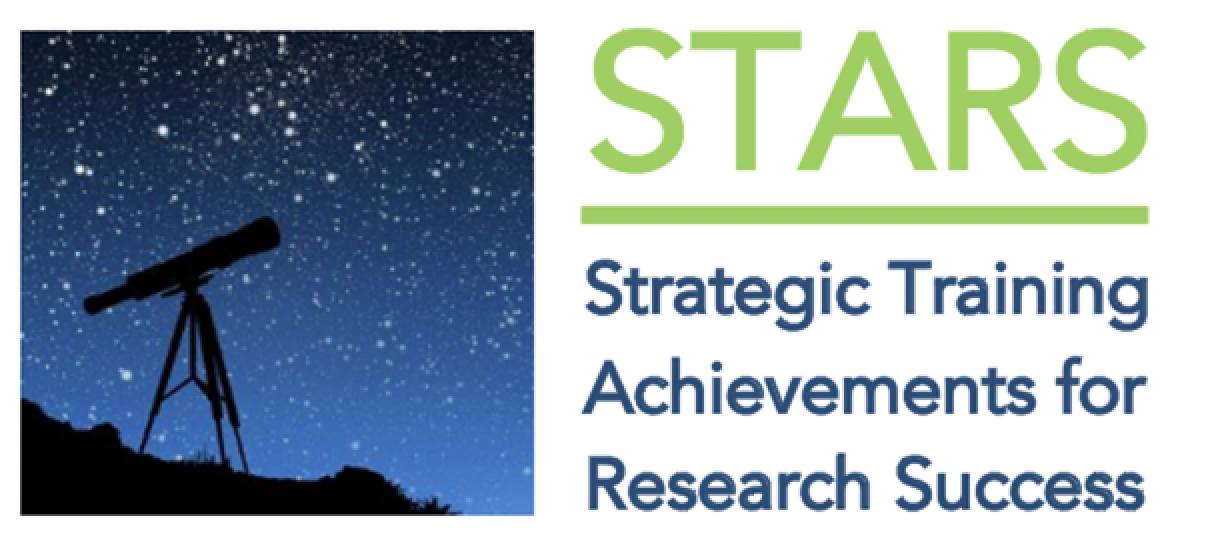 Principles
Bilateral Interactions: Mentorship can involve input from both SSA and non-SSA experts

Africa-Centric Protocols and Practices: Cancer research in SSA can be based on those developed in the US and elsewhere, but these must be adapted to the SSA setting to address African needs and questions.

Results generated by cancer researchers in SSA should have:
Global scientific impact
Local health impact
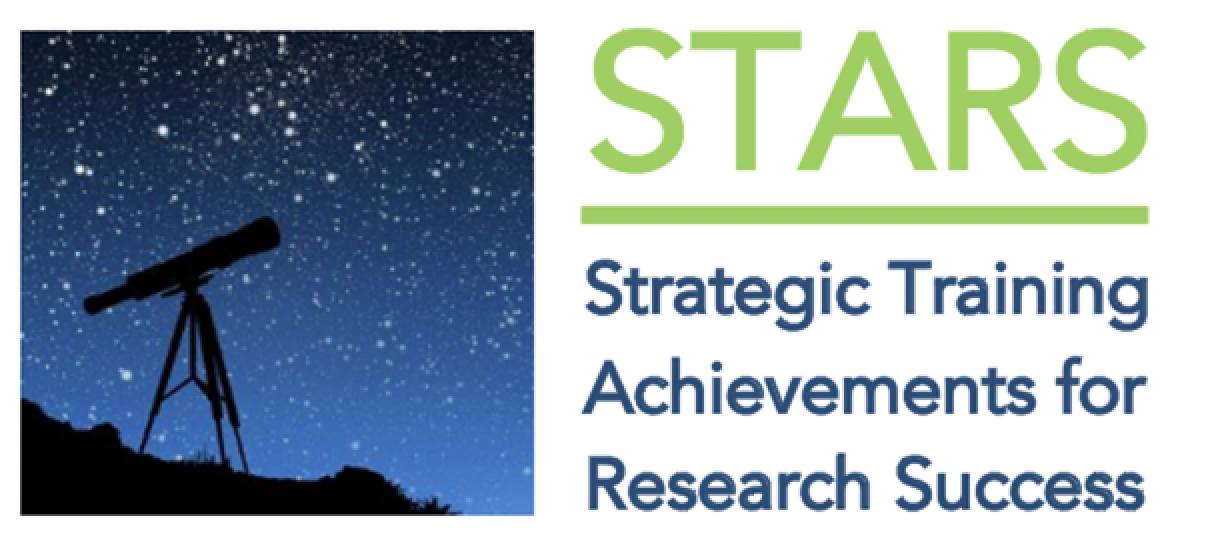 Leadership Team
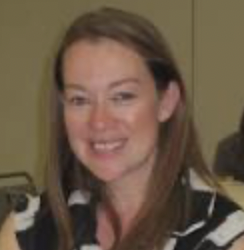 Caroline Andrews (Boston)
Mohamed Jalloh (Dakar)
Elima Jedy-Agba (Abuja)
Emeka Odiaka (Gold Coast)
Yuri Quintana (Boston)
Tim Rebbeck (Boston) - PI
Project Management Institute
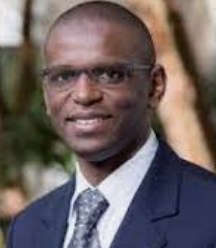 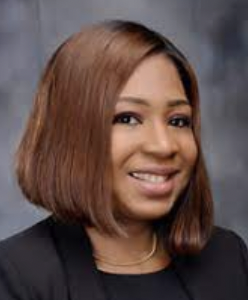 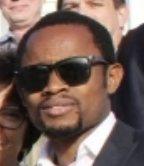 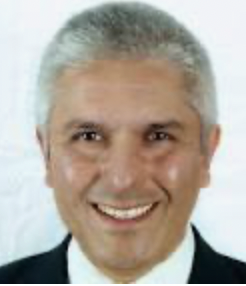 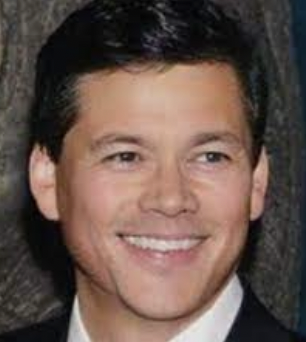 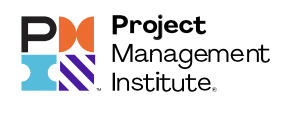 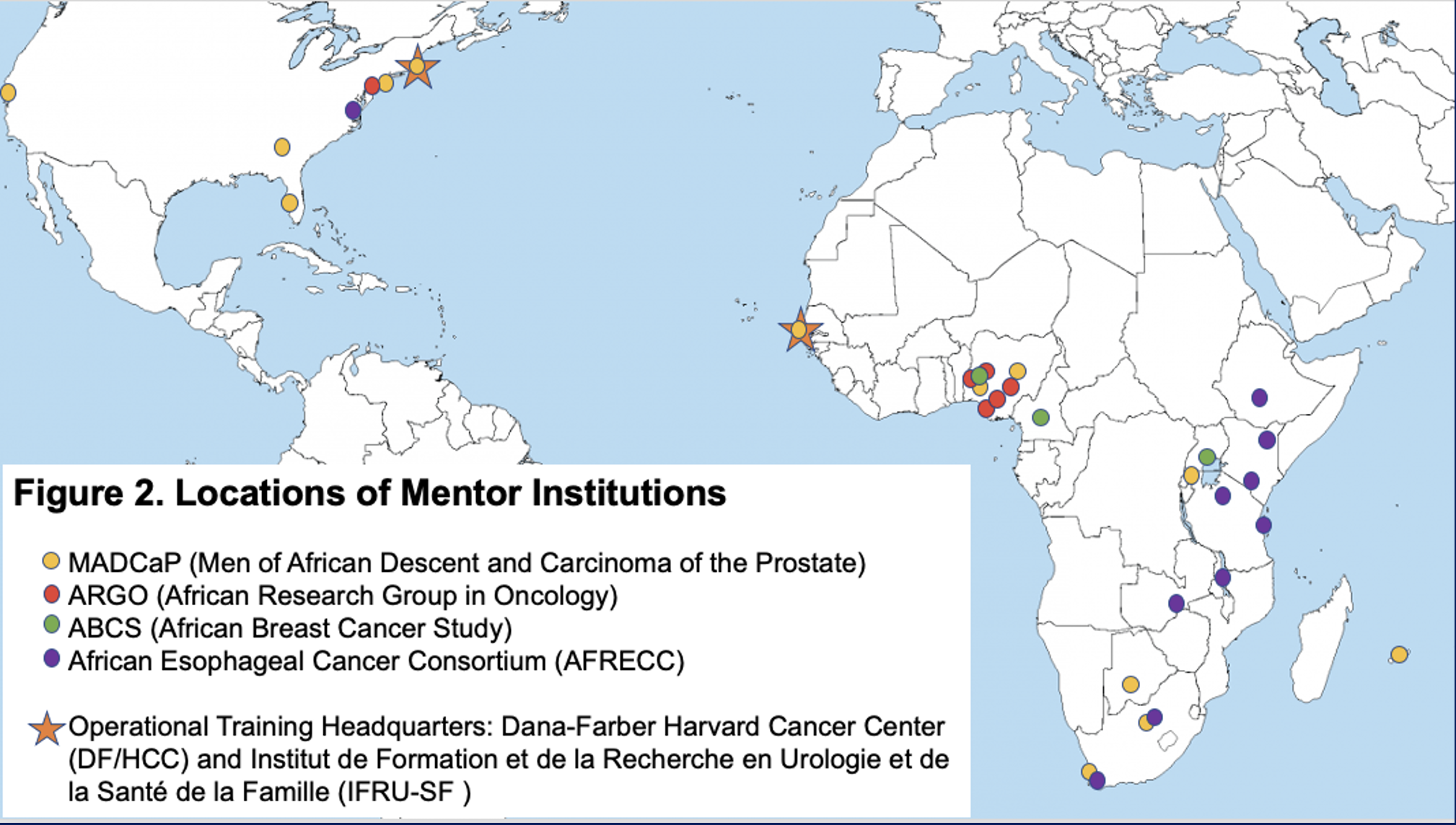 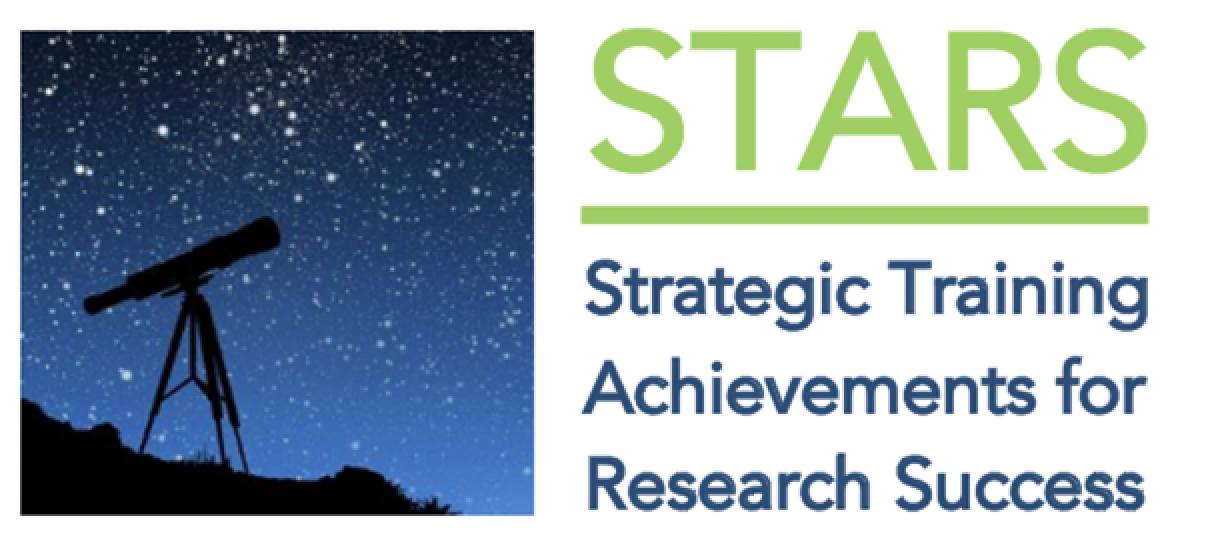 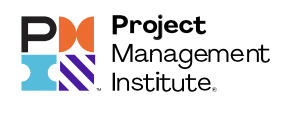 Key Partners & Vetted Training Institutions
Project Management Institute
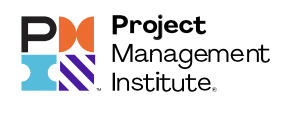 African Oncogenetics Network (AON)
African Hepatopancreatobiliary Cancer Consortium
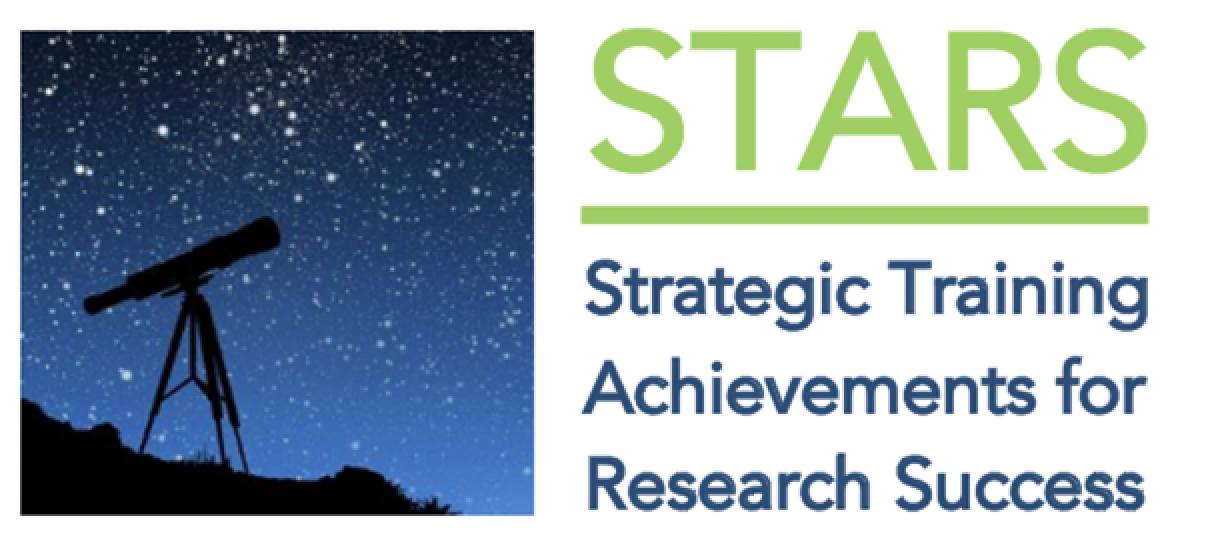 Training Tracks
A Principal Investigator (PI-STARS) Track:  for doctoral-level investigators who will be trained to demonstrate leadership in independent and collaborative research, and 

A Project Manager (PM-STARS) Track: for those interested in gaining skills in project management to be able to support the conduct of research.
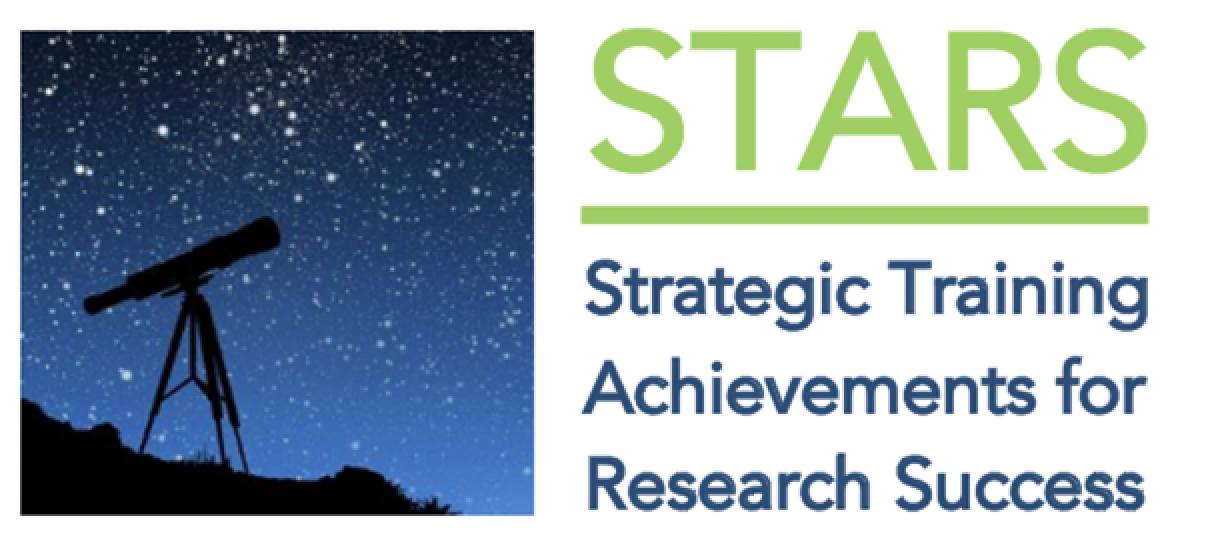 Hybrid Cancer Research Training Model
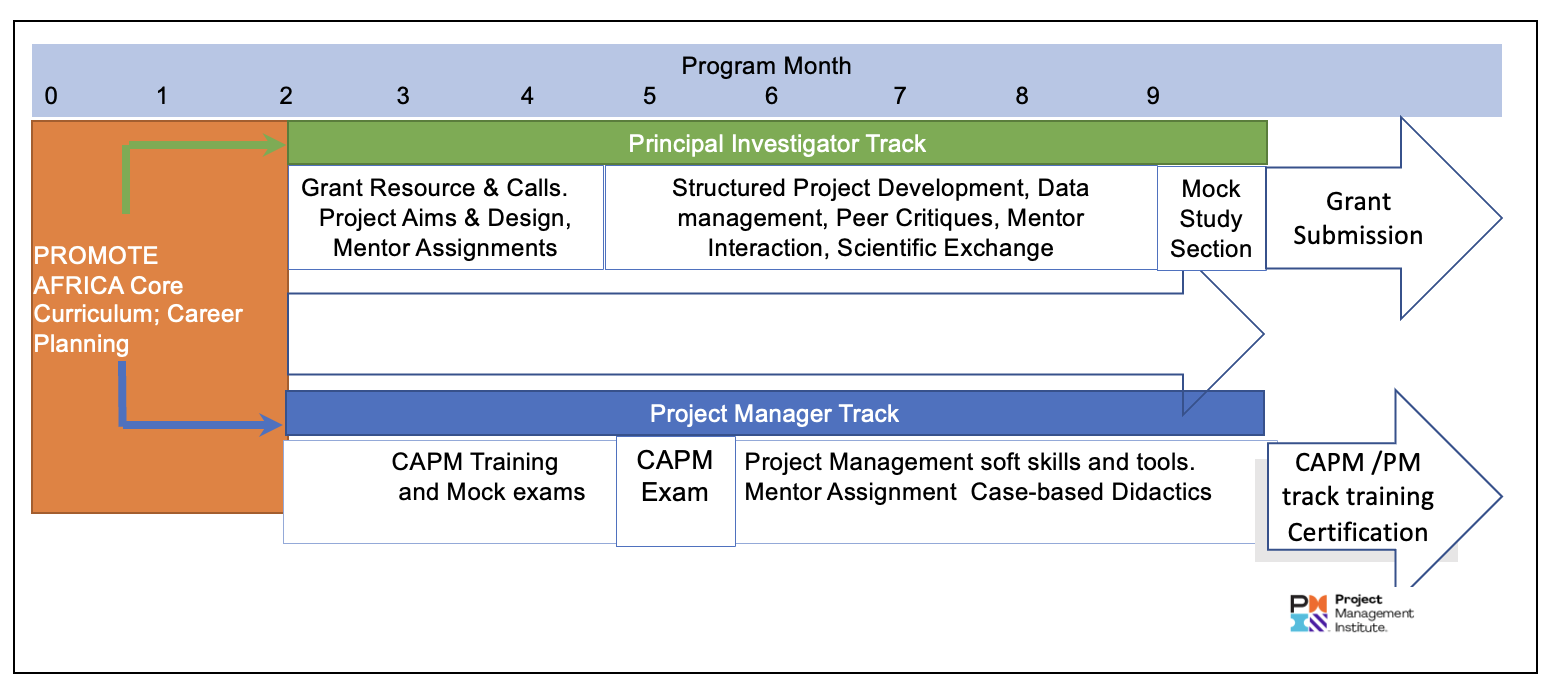 PI
PM
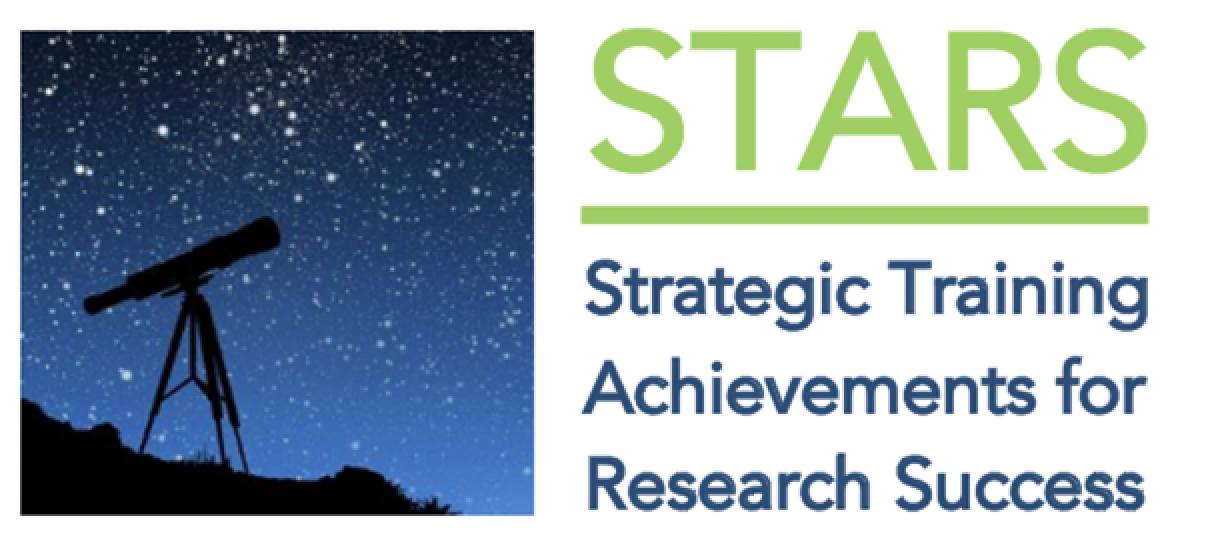 PROMOTE Curriculum
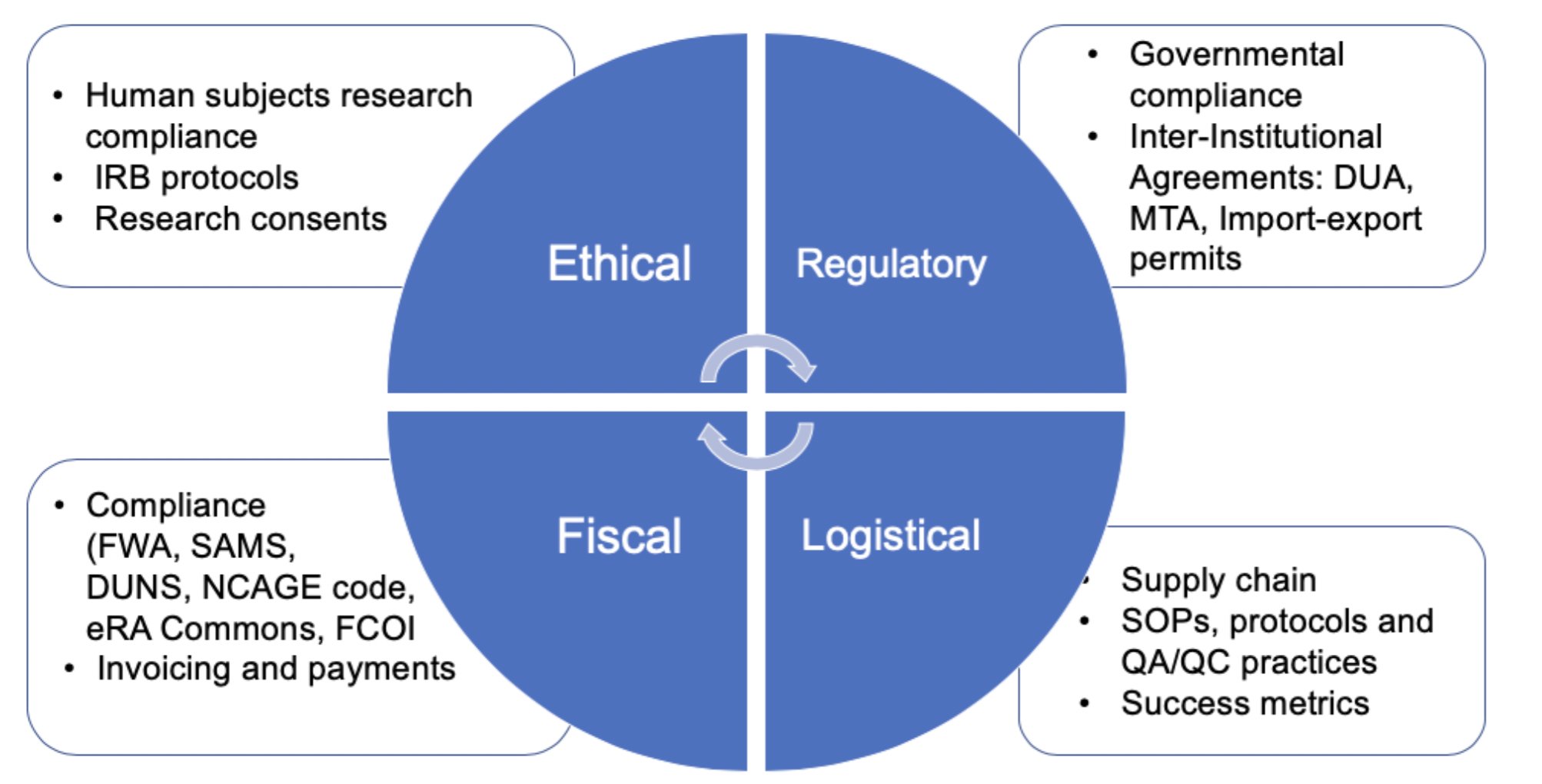 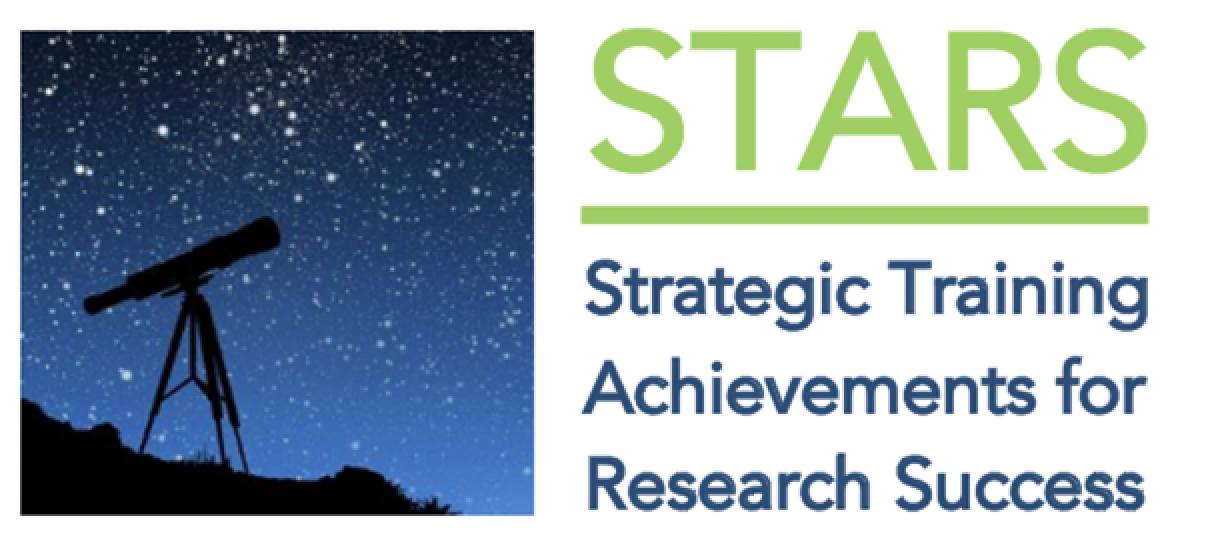 Candidates
Institutional Environment & Commitment
Readiness
Mentorship
Successful Candidate
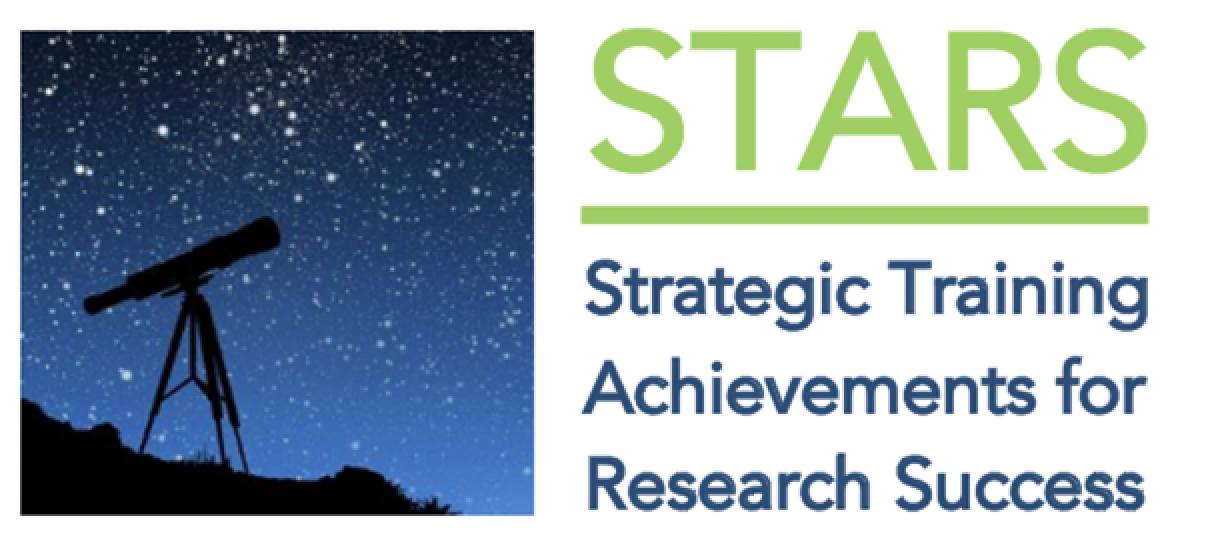 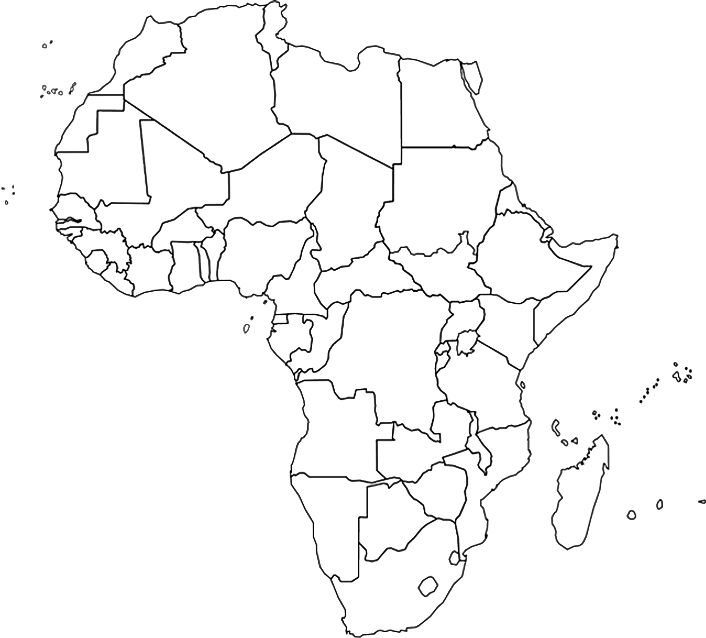 Class of 2022
Trainee Themes
PI (N=8)
PM (N=15)
Success Metrics: 	
	Career advancement
	PI: Grant funding
	PM: Project management certification
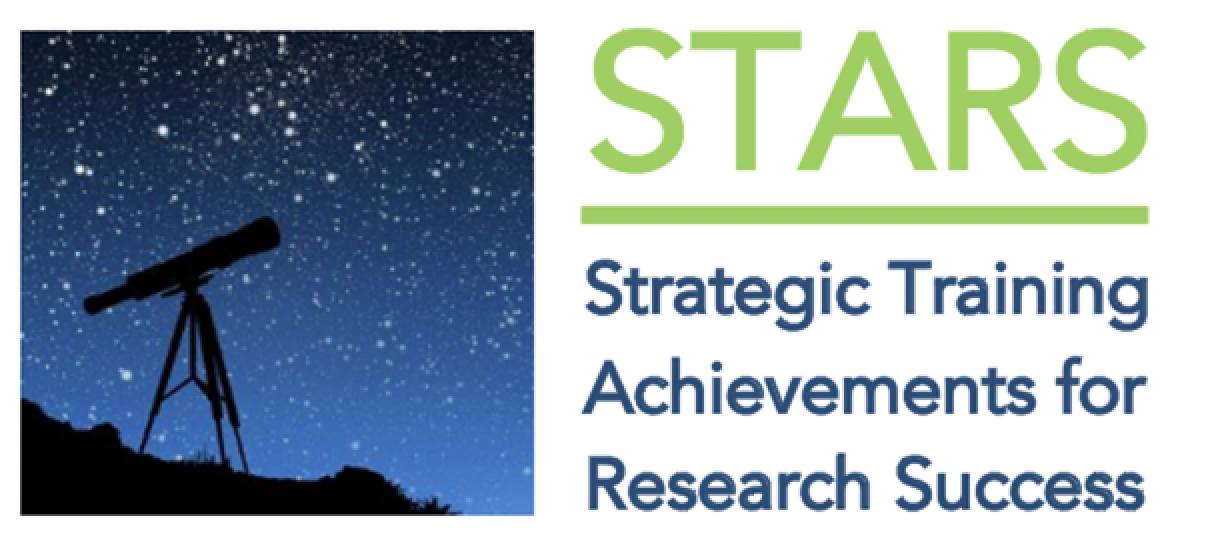 Timeline
October 3, 2022	Program Announcement
	December 30, 2022	LOI Due
	February 6, 2022	Applications Due
	March 2023	Scientific Merit Review
	April 3, 2023	Decisions Announced
	May 15, 2023	Training Start Date
Inquires: contact@africancancerstars.org

Web: www.africancancerstars.org